K中間子原子核探索実験（J-PARC E15実験）の解析状況
佐田優太(京都大学、理研)
Y.SADA for the E15 collaboration
RCNP研究会「核子・ハイペロン多体系におけるクラスター現象」
1
Contents
Introduction
Kaonic nuclei
Status of Kaonic nuclei study
J-PARC E15 experiment 
Set up
Beamline
CDS
Neutron Counter
Analysis status 
Summary
2
Kaonic nuclei
3
Bound state of anti-kaon and nuclei with strong interaction
High density matter??
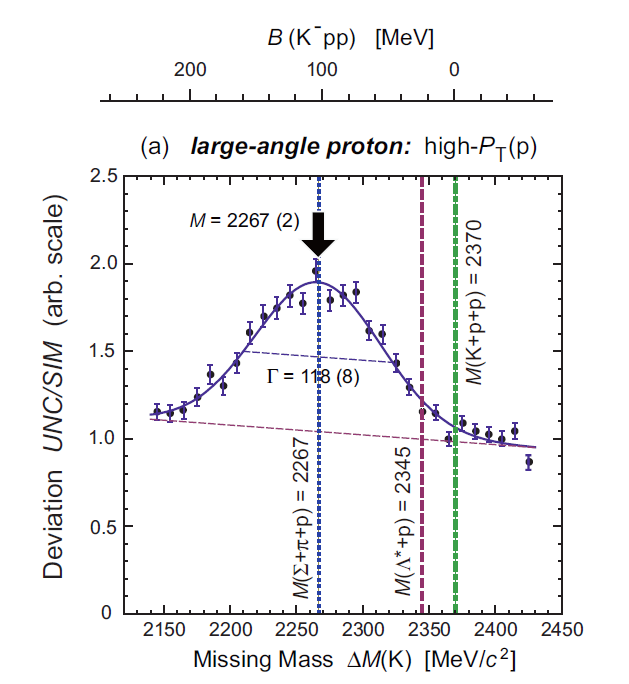 DISTO
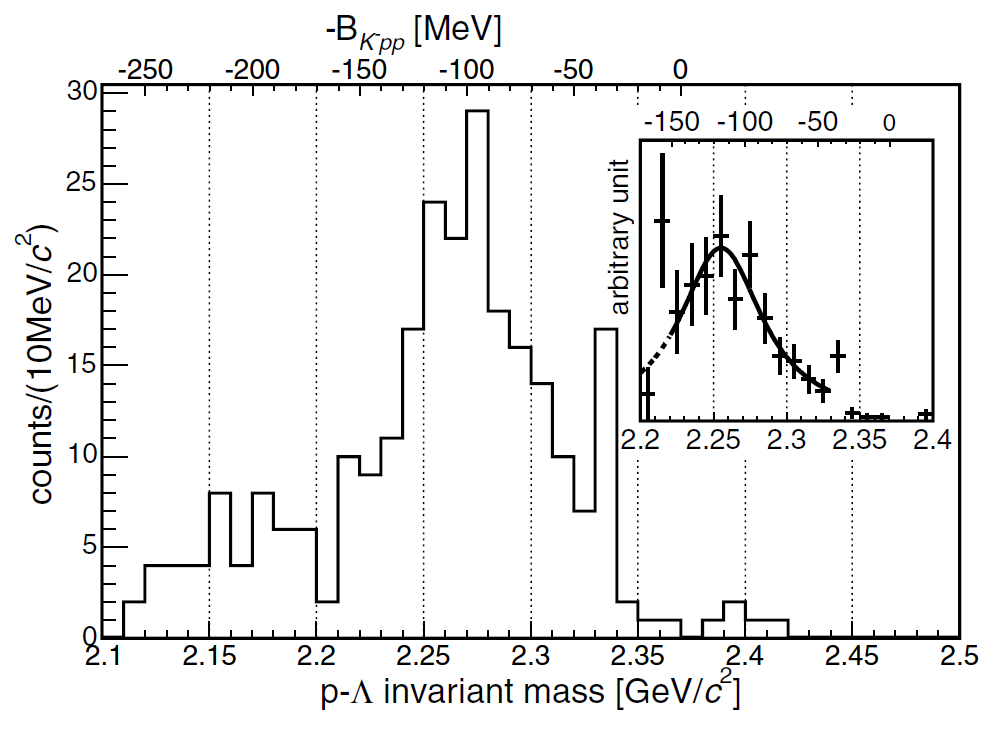 FINUDA
B = 115±6±4 MeV
G = 67±14±3 MeV
B = 105±2±5 MeV
G = 118±8±10MeV
FINUDA exp.(DAFNE)
6Li, 7Li, 12C target, stop K− reaction
Lp　invariant mass
DISTO exp.
p+p →X +K+, X →L  + p  reaction
missing-mass &　invariant mass
And LEPS/Spring-8（ d(g,Kp) <=previous talk by Tokiyasu-san
        J -PARC　E27 exp（ d(π+,K+) <=previous talk by Ichikawa-san
Kaonic nuclei exist or not? binding energy and width? 
⇒result with other reaction is important !
3
Theoretical calc.  Of KNN(K-pp)
Potential is deep or shallow??
4
Neutron
KNN
cluster
Formation
5
Decay
Mode to decay charged particles
p
L
p-
p
J-PARC E15 Experiment
in-flight (K-, n) reaction on 3He target
3He
K-
1.0GeV/c
Missing mass
Spectroscopyvia neutron
We are able to observe both
“Formation”  & “Decay” 
 of KNN bound state
Invariant mass reconstruction
5
J-PARC K1.8BR beam line[Jun. 2012]
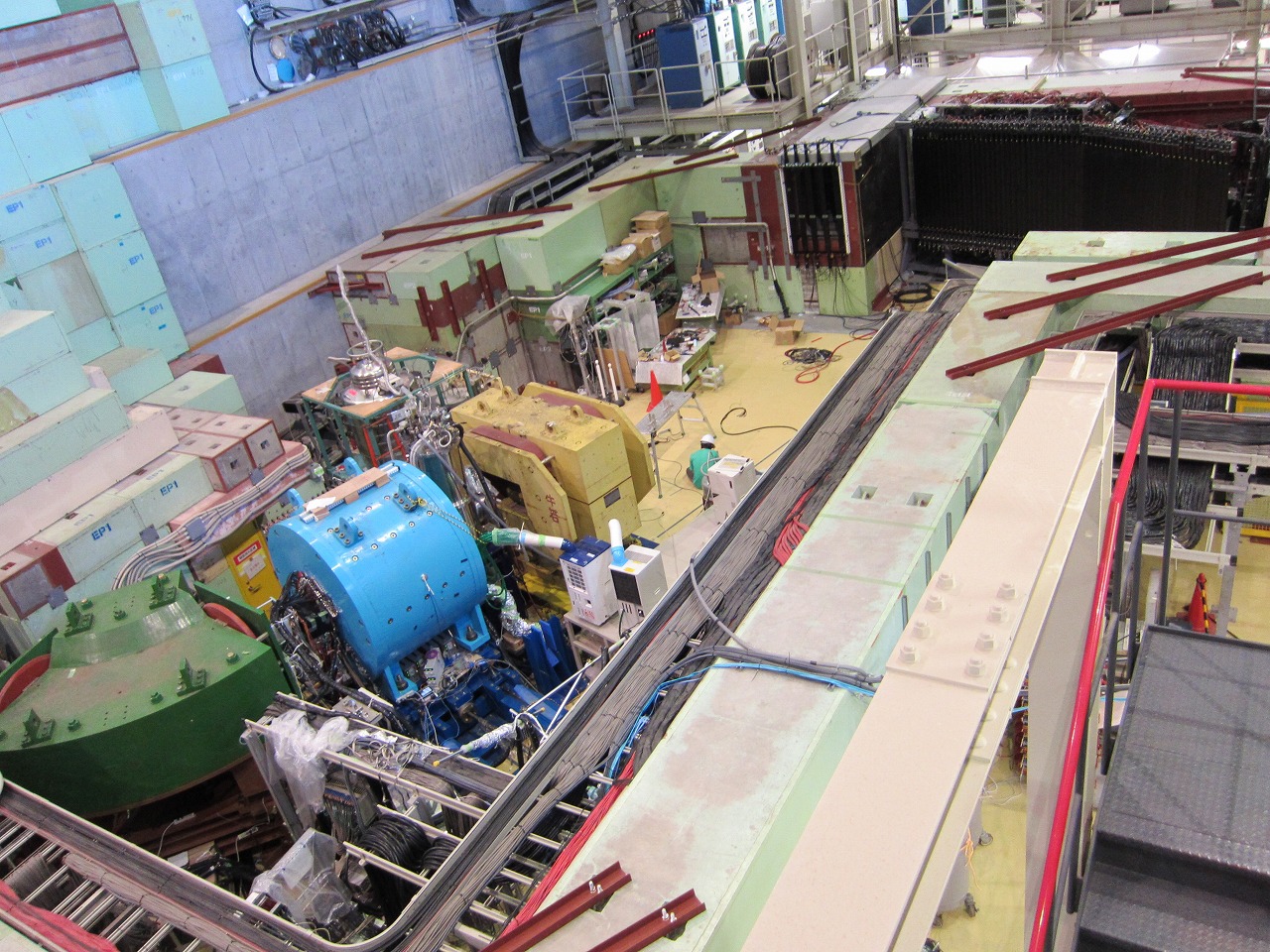 beam dump
beam sweeping
magnet
neutron counter &
TOFstop/proton counter
CDS
3He-target
3He(K-,N) reaction
beam line
spectrometer
6
Formation spectra : in-flight 3He(K-,n)
K- + 3He  “K-pp” + n @ PK=1GeV/c, q=0º
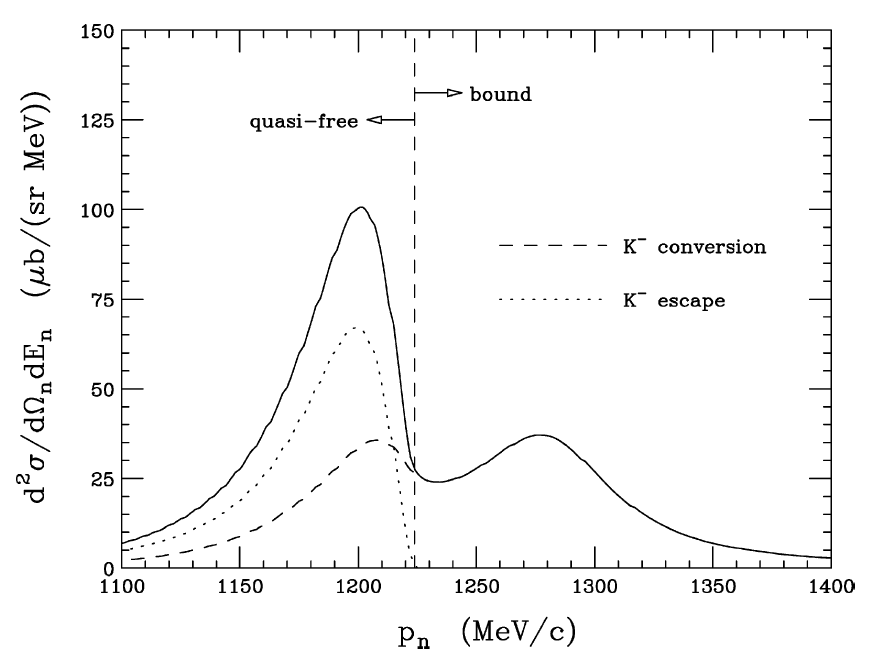 V0 = -292 W0 = -107 MeV
(YA potential)
Quasi-free peak ~1.2 GeV/c
Kpp peak >1.22GeV/c
quasi-free
YA potential
bound
K- conversion
K- escape
Easy to  observe 
If ds/dW  >1.0 mb/sr
(This example ds/dW  ~3.0 mb/sr.)
One of the examples
7
T.Koike and T.Harada. , PLB652 (2007) 262
Physics Data amount
We accumulated physics data =>total ~5x109 Kaon on target
Reaction in accumulated data
3He(K-,n)
3He(K-,p)
3He(K-,d)
=> KNN search, multi-nucleon absorption, hyperon production etc.
8
Detector performance &preliminary result
9
Beamline spectrometers
BHD & T0(Beam trigger)
Plastic scintillator 
PID for beam
Time resolution TOF(BHD-T0)~160ps
AC(Kaon ID at trigger level)
Aerogel Cherenkov (index=1.05)
P ID eff. =97%(Vth=5.p.e.)
D5 magnet & BLC (Beam spectrometer)
Dipole Mag. & wire chamber
Momentum resl=0.2%
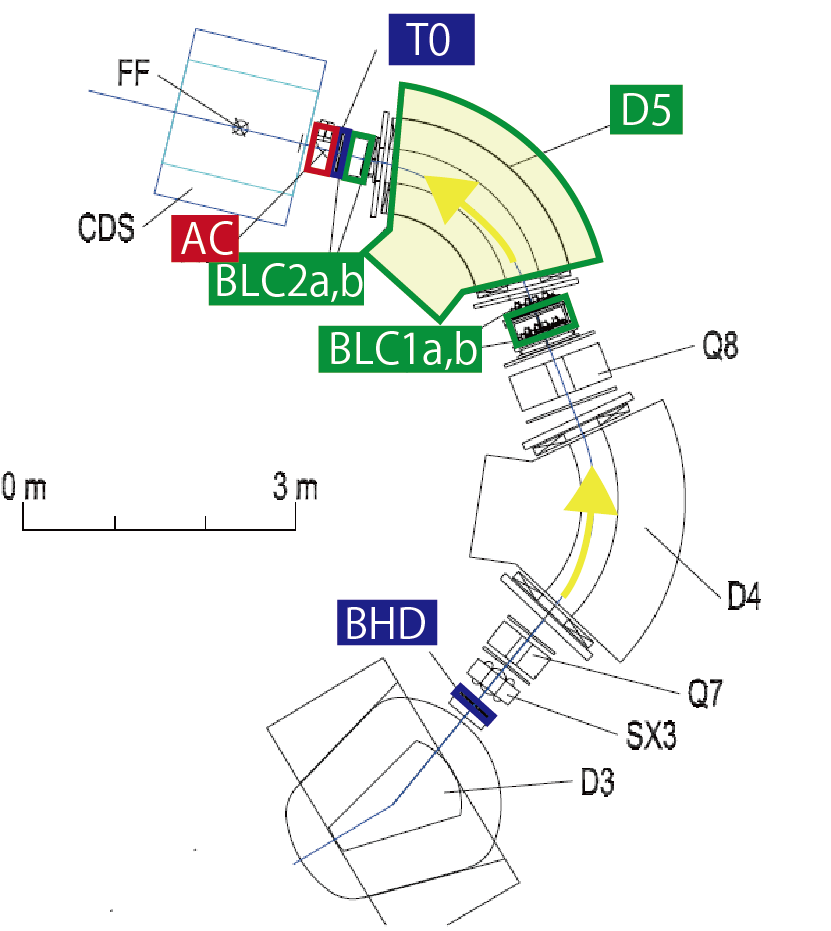 p
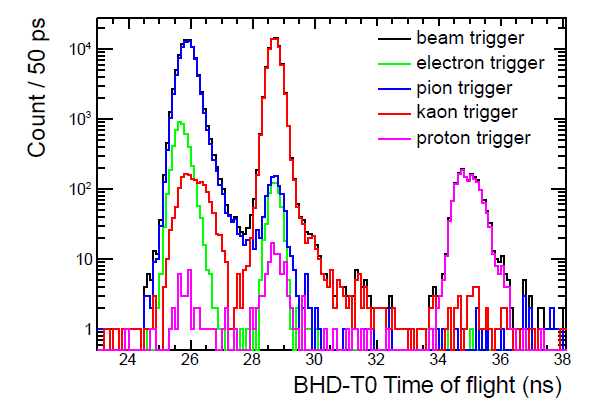 K
TOF (BHD-T0)
1.0GeV/c beam
P
10
Beam Spectrometer
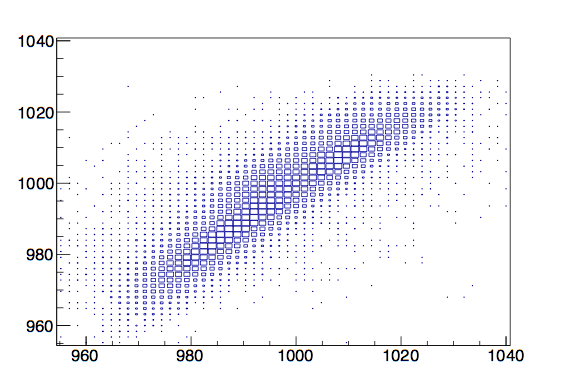 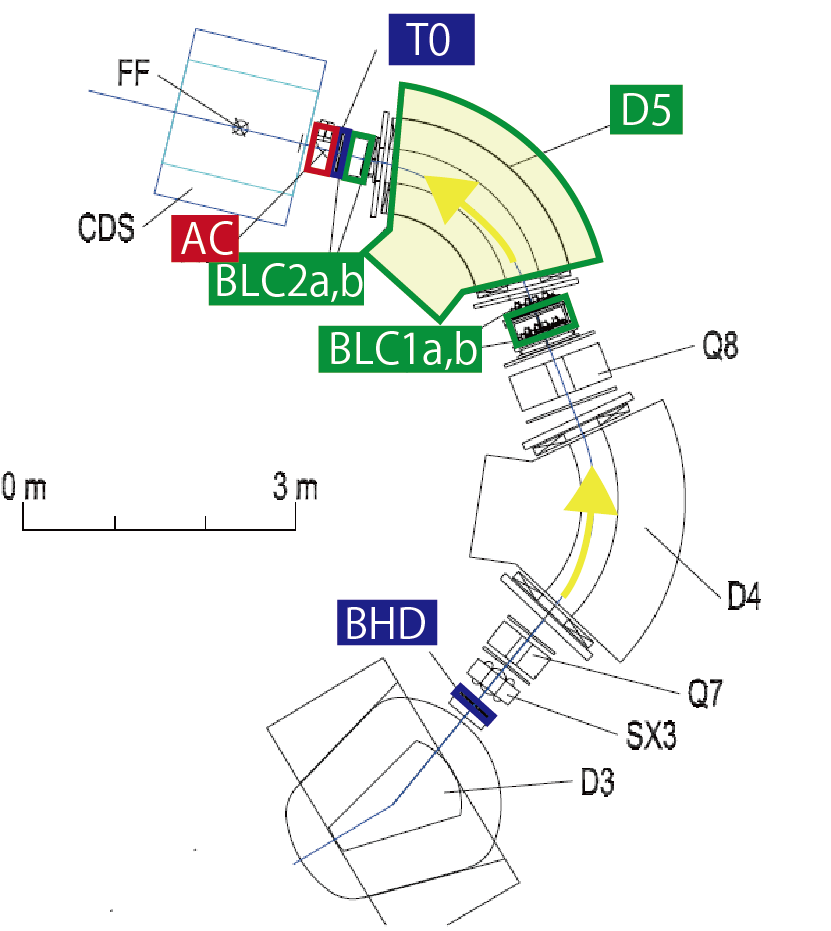 Pspectrometer [MeV/c]
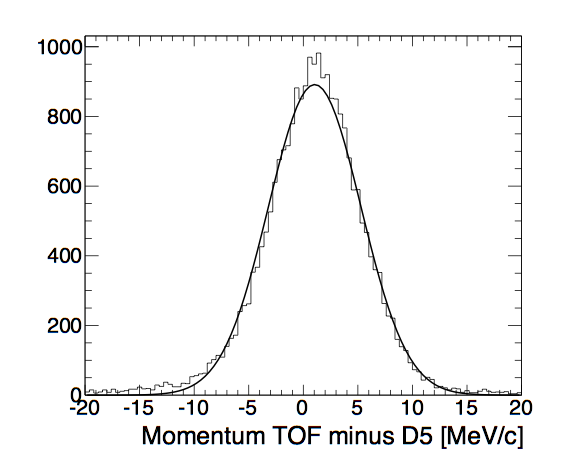 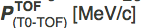 σspectrometer~ 0.2%
@1 GeV/c
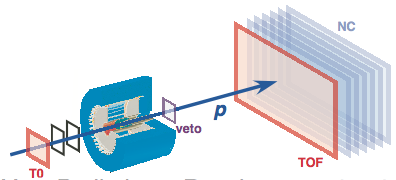 We achieved Enough performance
Pspectrometer  - PTOF[MeV/c]
12
Cylindrical Detector System
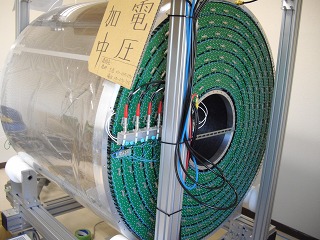 CDC
Cell　Drift length~9mm
Layer　15 layers 
Read out : 1816 ch
Gas : Ar-C2H6 (50:50)
Counters & chamber around 3He target
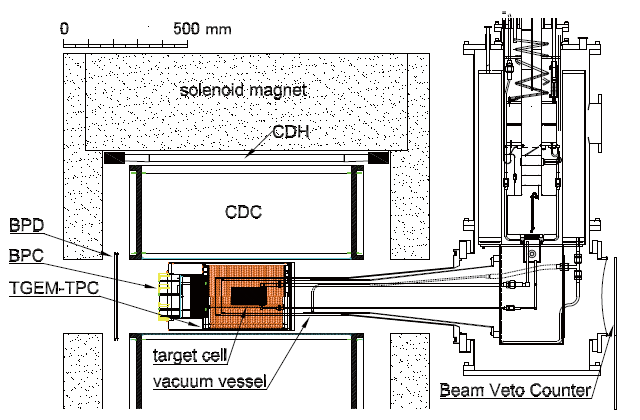 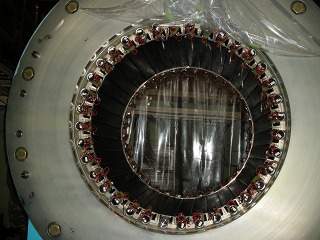 Hodoscope 
And Solenoid
Size : 99 x 30 x 700 mm3                                      (W x T x L)
Configuration : 36 modules
PMT : fine-mesh type (H8409)
Solenoid Mag. Max 0.7T
Expected mass resolution : 
 - s ~ 3.5 MeV/c2 for L    
  - s ~ 10 MeV/c2 for K-pp
( scdc = 200 mm / Field : 0.7 T)
12
PID for CDS
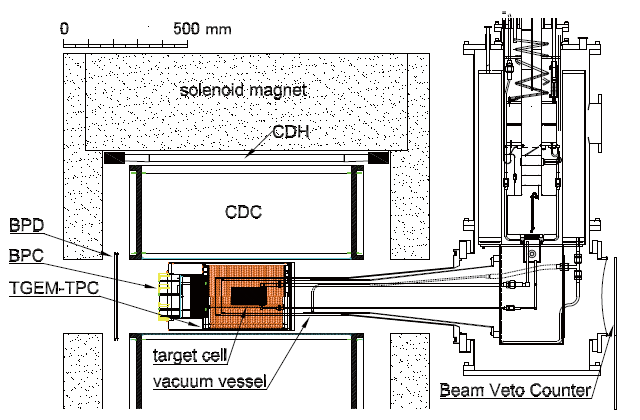 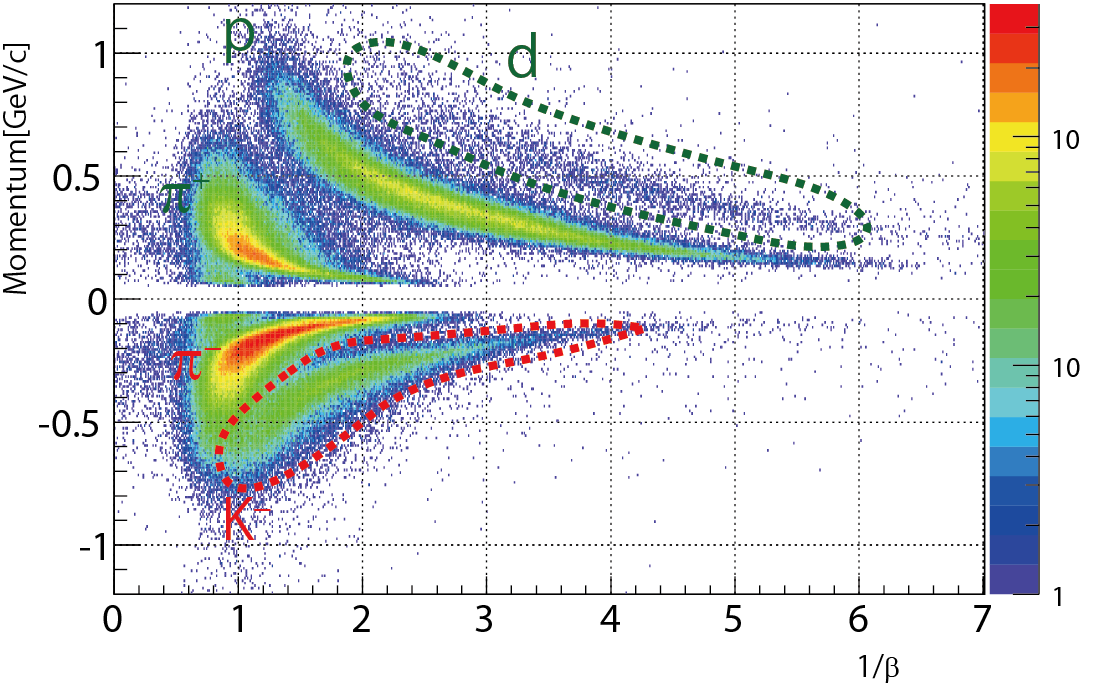 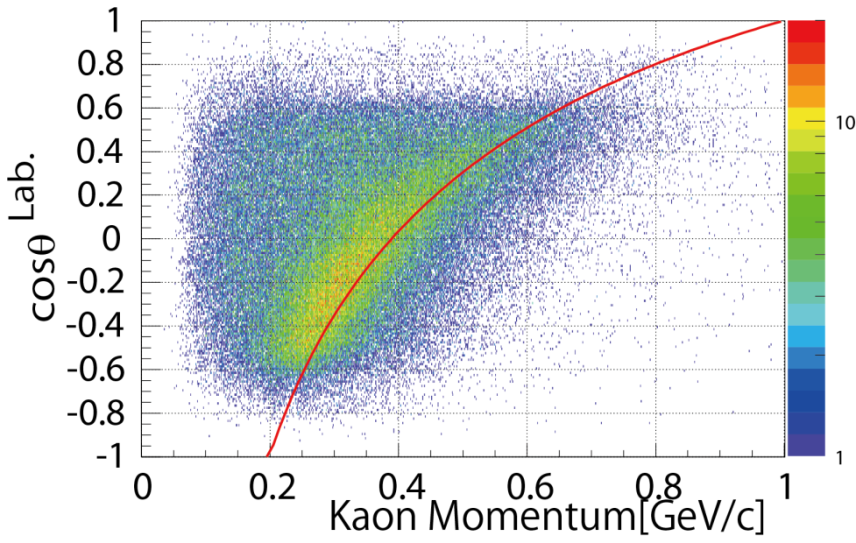 Kaon P vs cosq
”N”(K-, K-)N
PID for CDS  (vertex in target volume)
Cos q  is angle between  K- 　beam and scattered particle
Good consistency  of cosq - momentum plot (K- p) and elastic scattering curve
13
[Speaker Notes: 文字 axial]
Invariant mass of p+p- & proton p-
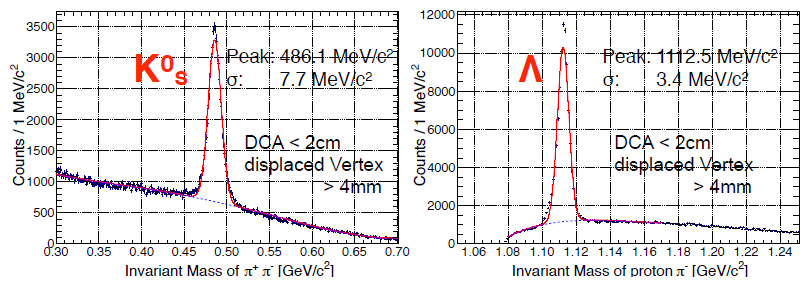 We achieved design performance
K0s , L’s center of peak & width is consistent with simulation result
Kpp resl ~10MeV (from simulation) 
dPt/Pt @1GeV ~8%
Vertex resl.  xy ~2mm    z ~5mm
14
15
Forward TOF counters
Neutron counter(NC)
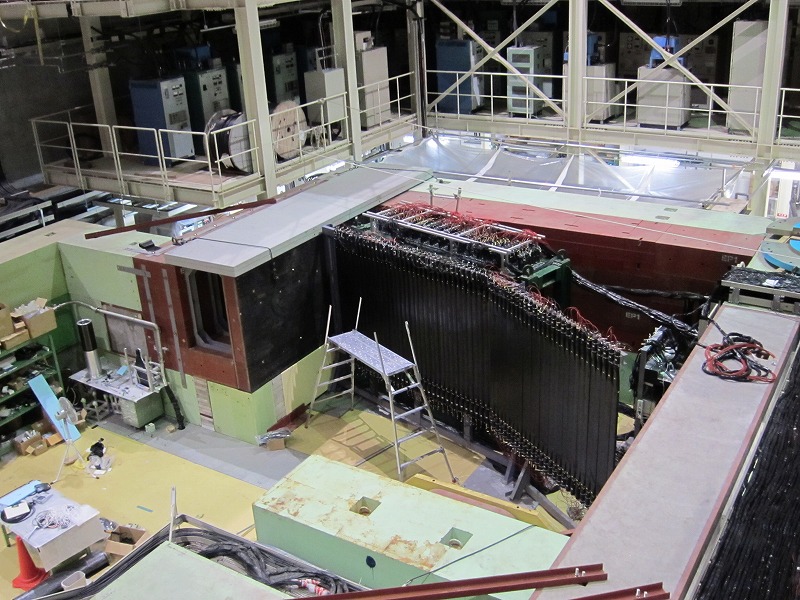 20 x 5 x 150 cm3 
           Plastic Scintillator
  Configuration : 
          16 (wide) x 7 (depth)
  Surface area : 3.2m x 1.5m
 missing mass resolution for K-pp   s = 9.2 MeV/c2  
(Pn=1.3 GeV/c, sTOF=150 ps)
Neutron counter
Proton counter
Proton counter
10 x 3 x 150 cm3  
        Plastic Scintillator
  Configuration : 
        27+34 layer
 missing mass 
        resolution for KNN   s = 6.8 MeV/c2  
(Pp=1.3 GeV/c, sTOF=100 ps)
Caved Beam dump
To suppress background of NC from beam
15
Neutron  & Proton Counter
Proton Counter  TOF
Neutron Counter  1/b
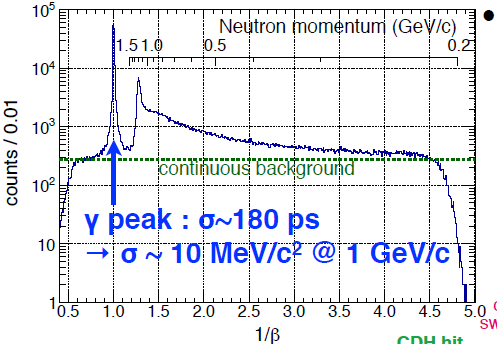 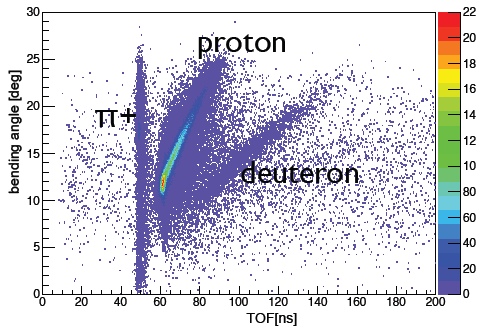 Neutron counter
=>separated g & neutron
Proton counter
=> separated p & p & d
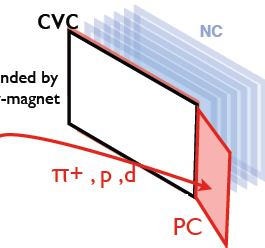 16
Forward neutron spectrum
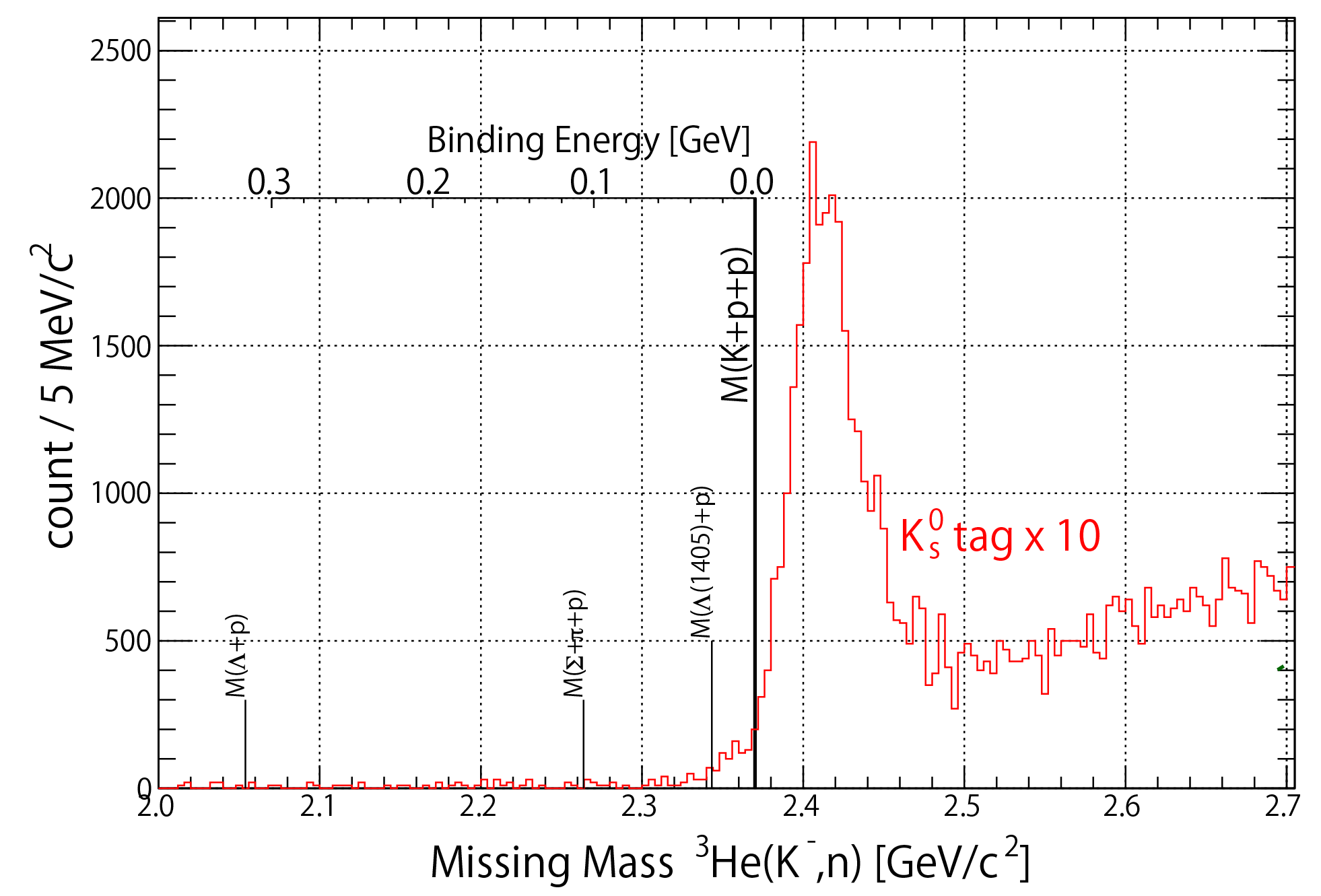 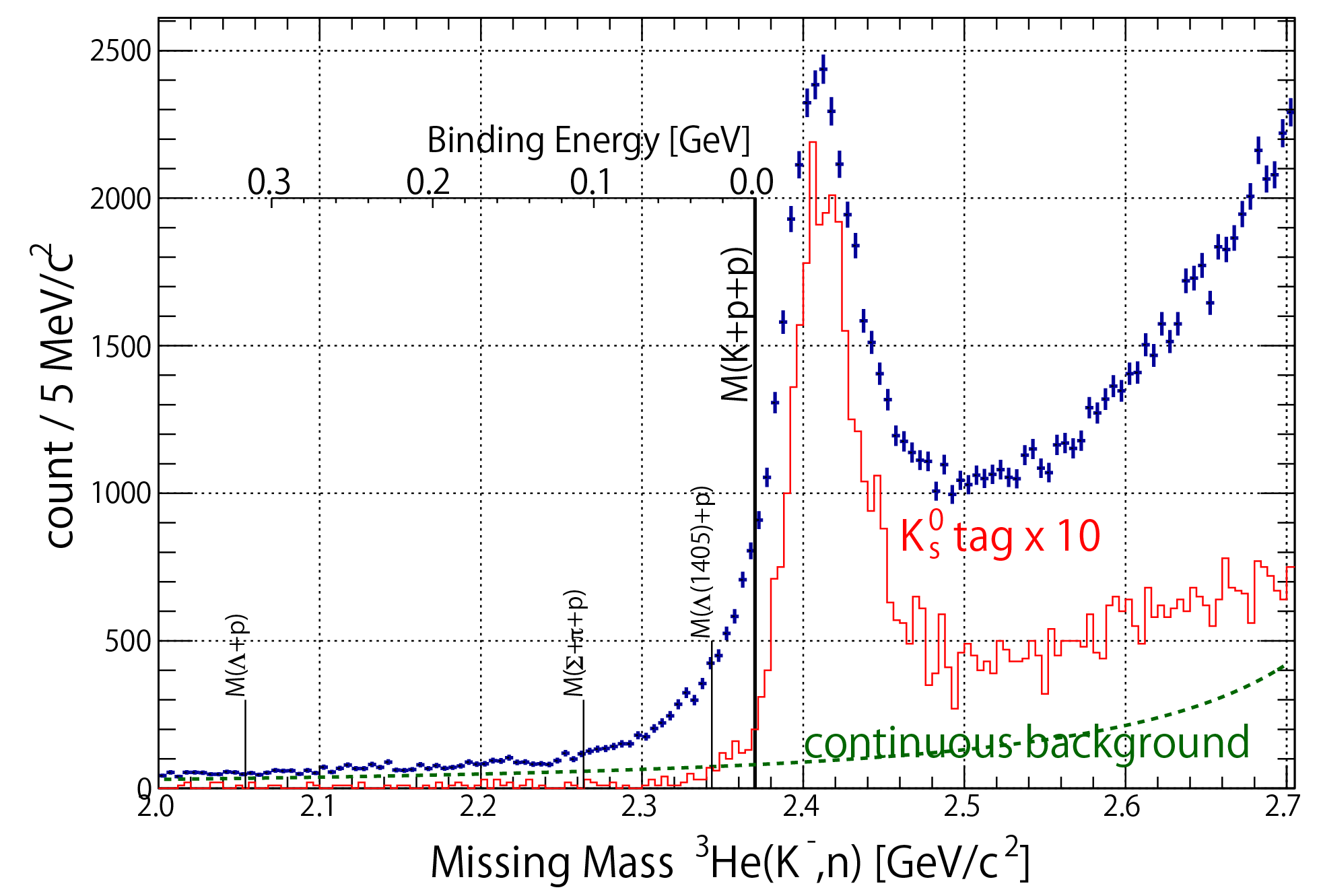 Very Preliminary
Enhanced 
”p”(K-,n)K0s  reaction
17
Summary
Kaonic nuclei
Bound state of anti-kaon and nuclei with strong interaction
J-ARC E15 Experiment
Search for KNN with in-flight 3He(K-, N) reaction
We achieved design performance in every system
Beam line  =>momentum resl. 0.2%
from mass resolution of K0s ,L
=> Kpp invariant mass resl.=10MeV/c2(with sim)
=>Missing mass resolution (Kpp) =10MeV/c2 
We accumulated physics data (Mar & May 2013)
total ~5x109 Kaon on target
Detail Analysis is  under way
18
19
J-PARC E15 Collaboration
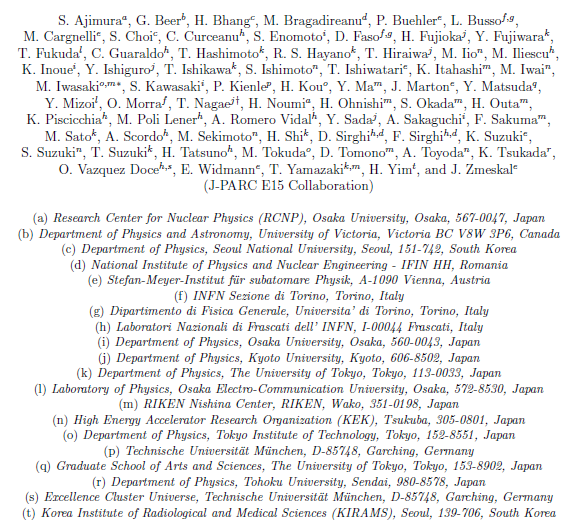 19